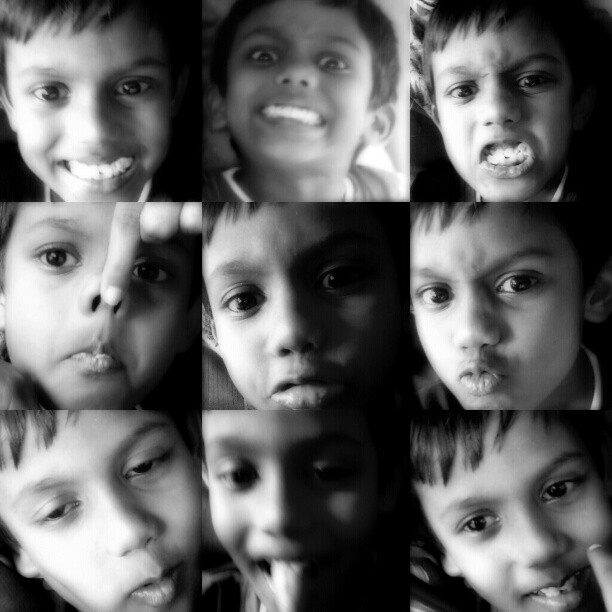 CURSO: ESTRATEGIAS PARA EL DESARROLLO SOCIOEMOCIONALSesión del lunes 22 y martes 23 de marzo.
Trabajo autónomo
2° D
Responsable: Martha Gabriela Avila Camacho
Tema: Entendiendo el desarrollo socioemocional del niño desde diferentes perspectivas.
NOTA: en escuela en red, en documentos, hay bibliografía para investigar además de otras fuentes.
Perspectiva
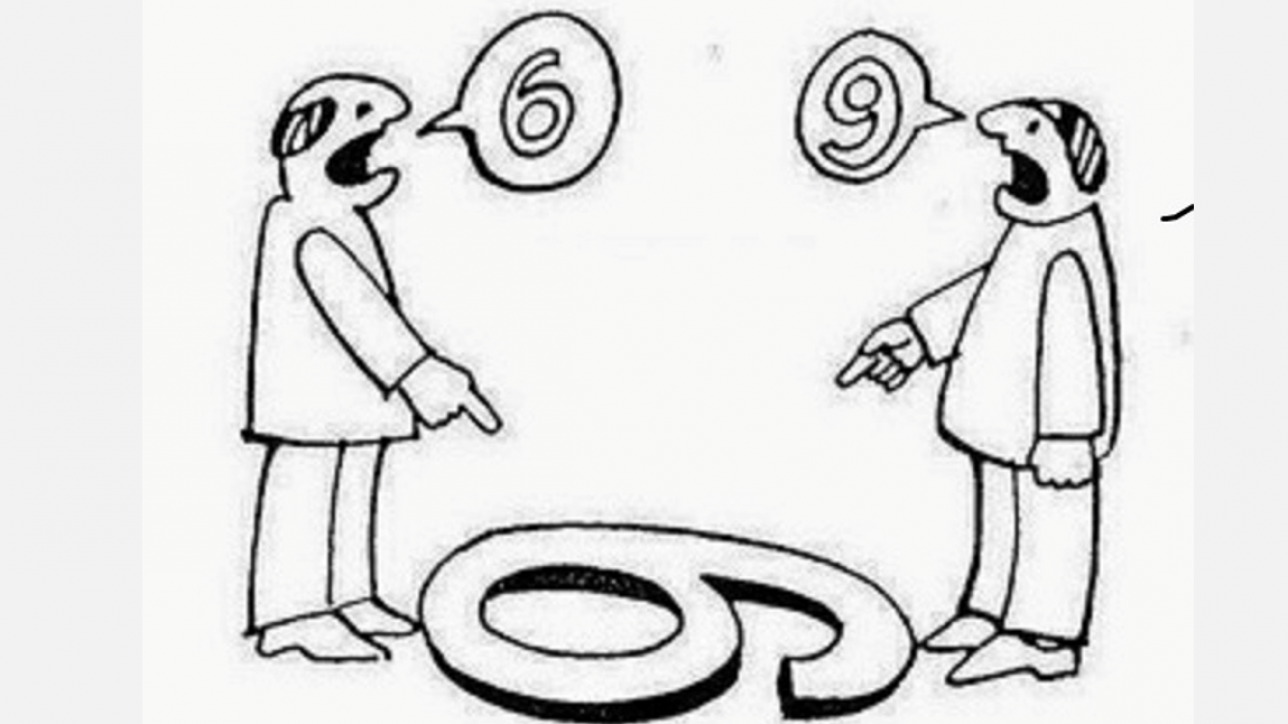 ¿Qué entiendes por perspectiva?
Tu punto desde donde vez las cosas.
¿Qué te dicen estas imágenes?
Que cada persona opina desde su punto de vista y por lo que ve.